স্বাগতম
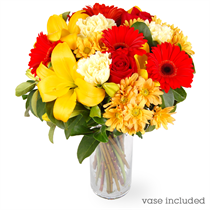 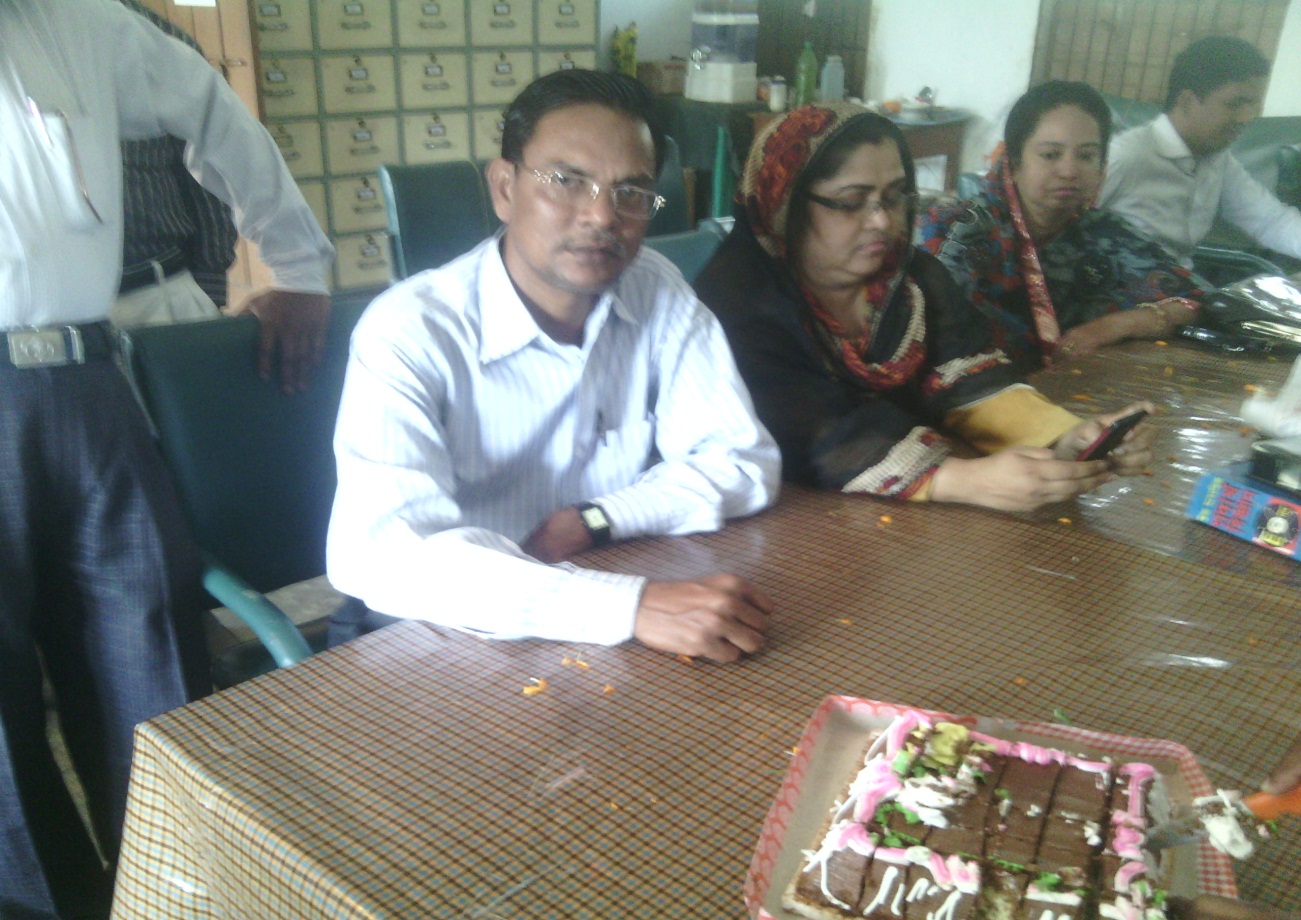 পরিচিতি
গাজী মোঃ আবদুর রশিদ
সহকারী অধ্যাপক
রাষ্ট্রবিজ্ঞান
নূরুল আমিন মজুমদার ডিগ্রী কলেজ
লাকসাম, কুমিল্লা।
ই-মেইল: gazirashid61@gmail.com
শ্রেণিঃ	দ্বাদশ
বিষয়ঃ পৌরনীতি ও সুশাসন
অধ্যায়ঃ	০১
		বৃটিশ ভারতের স্বাধীনতা সংগ্রামের 	ঐতিহাসিক ও রাজনৈতিক পটভূমি।
সময়ঃ	৪৫মিনিট
তারিখঃ	২৬-০১-২০১৬খ্রিঃ
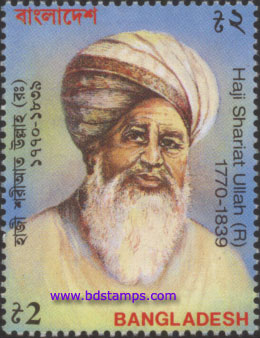 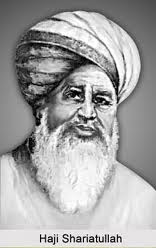 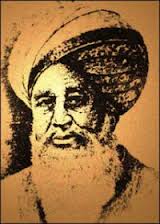 হাজী শরীয়তউল্লাহ (১৭৮১-১৮৪০)
Haji Shariatullah (1781-1840)
ফরায়েজী আন্দোলন(১৮৩৮)
Faraizi Movement
আচরণিক উদ্দেশ্য
এ পাঠ শেষে শিক্ষার্থীরা-
ফরায়েজী আন্দোলনের প্রতিষ্ঠাতা কে বলতে পারবে।
ফরায়েজী আন্দোলন কি বলতে পারবে ।
ফরায়েজী আন্দোলনের পটভূমি ব্যাখ্যা করতে পারবে।
ফরায়েজী আন্দোলনের লক্ষ্য, উদ্দেশ্য ও বাংলার মুসলিম সমাজে এর প্রভাব ব্যাখ্যা করতে পারবে।
ফরায়েজী আন্দোলন এর পটভূমি
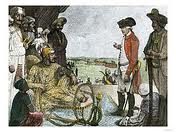 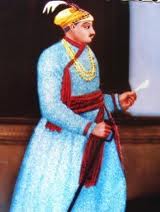 নবাব সিরাজউদ্দৌলার পরিকল্পনা
নবাব সিরাজউদ্দৌলা
নবাবী শাসনের অবসান
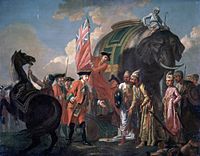 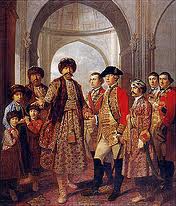 গভীর ষড়যন্ত্র এবং পরিকল্পনা
পলাশীর যুদ্ধে পরাজয়ের পর
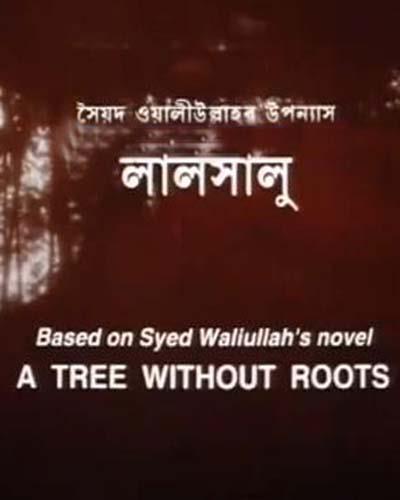 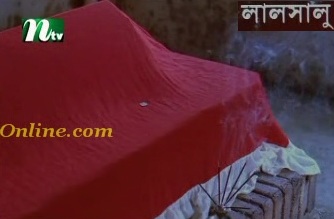 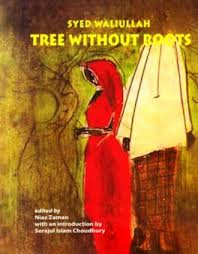 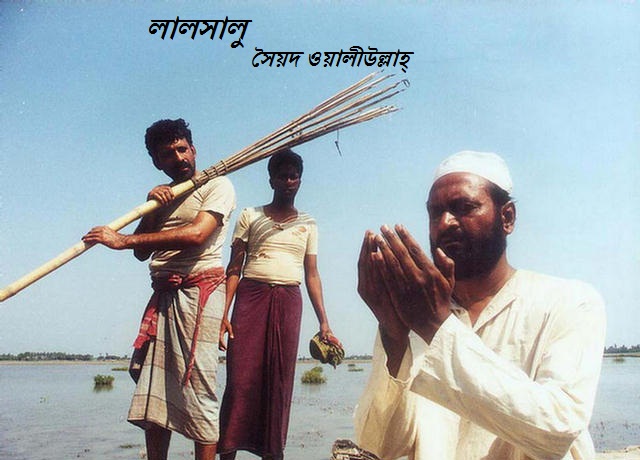 পলাশীর যুদ্ধে পরাজয়ের ফলাফল
মুসলিম সমাজ রাজনৈতিকভাবে ক্ষমতাহীন
মুসলিম সমাজ শিক্ষা থেকে বঞ্চিত
ইংরেজদের শোষণ ও নির্যাতনের শিকার
চাকুরী, ব্যবসা থেকে নিজেদের দূরে রাখা 
জমিদার, নীলকরদের শোষণ ও নির্যাতনের শিকার 
অজ্ঞ, কুসংস্কারে আচ্ছন্ন একটি মুসলিম সমাজ সৃষ্টি
ফরায়েজী আন্দোলন এর প্রতিষ্ঠাতার পরিচয়
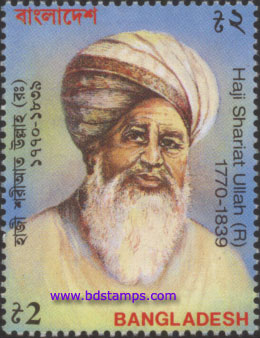 হাজী শরীয়তউল্লাহ (১৭৮১-১৮৩৯
ফরিদপুর
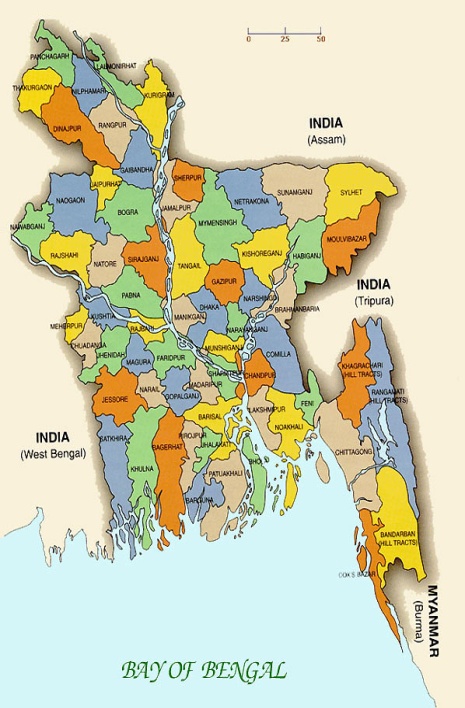 ফরিদপুর
শব্দগত অর্থে ফরায়েজী আন্দোলন
আরবী ‘ফরজ’ শব্দ- (অবশ্য পালনীয়
ফরায়েজী
ফরায়েজী আন্দোলন
ফরায়েজী আন্দোলন
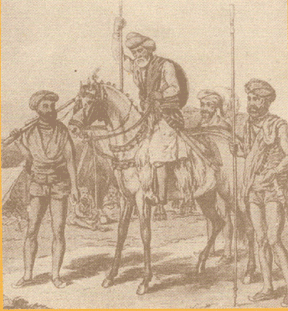 ফরায়েজী আন্দোলনের উদ্দেশ্য ও লক্ষ্য
মুসলমানদেরকে ইসলাম ধর্মের মূল ভিত্তির উপর প্রতিষ্ঠা করা
মুসলমানদেরকে ইংরেজদের শোষন, অত্যাচারের  হাত থেকে রক্ষা  করা তাদের অধিকার আদায় করা
মুসলমানদেরকে সকল প্রকার অনৈসলামিক কাজ থেকে বিরত রাখা পীর পূজা ও কবর পূজা বন্ধ করা
ফরায়েজী আন্দোলনের ফলাফল
মসুসলমানদের মধ্যে আত্ববিশ্বাস সৃষ্টি
ঐক্যবোধ সৃষ্টি
পরবর্তী বিজয়ের পথ উম্মুক্ত
জাতীয়তাবাদী চেতনা জন্ম
একক কাজ
ফরায়েজী  আন্দোলন  কি ?
ফরায়েজী শব্দের অর্থ কি ?
ফরায়েজী  আন্দোলন কত সালে সংগঠিত হয় ?
দলগত কাজ
ফরায়েজী  আন্দোলনের   প্রেক্ষাপট লিখ।
মূল্যায়ন
ফরায়েজী  আন্দোলন  কি ?
ফরায়েজী  আন্দোলনের উদ্দেশ্য কি ছিল ?
ফরায়েজী  আন্দোলনের ফলে মুসলমান সমাজে কি প্রভাব দেখা যায়।
বাড়ীর কাজ
বঙ্গীয় মুসলিম সমাজে ফরায়েজী  আন্দোলনের ফলাফল বর্ণনা কর।
ab¨ev`
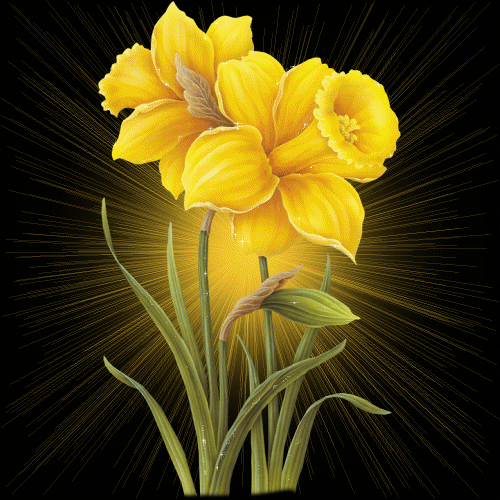